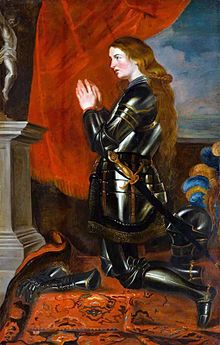 Жанна д'Арк: 
оценка исторической личности
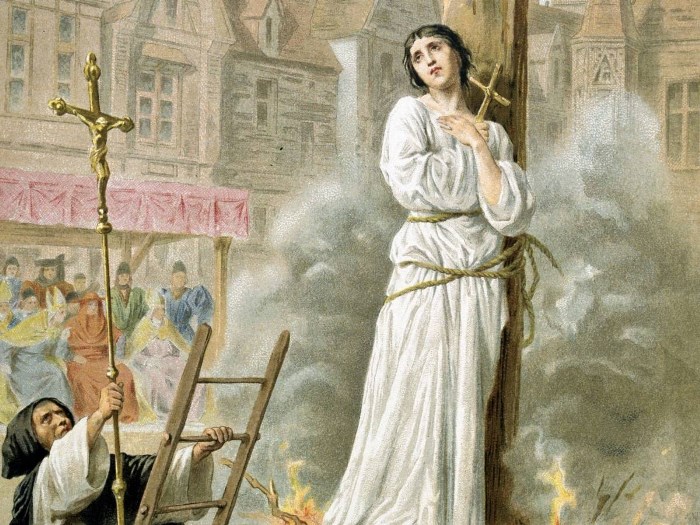 Работу выполнила ученица 9 класса
 Самигуллина Василя  наилевна 
Н(ч)ЭОУ «Гимназия им.В.В.Давыдова»
Г.Набережные Челны
руководитель:  Прудникова  светлана   Вячеславовна
Введение:
Жанна д'Арк является одной из самых противоречивых исторических личностей. В исторической науке существуют различные точки зрения: одни говорят, что она была ведьмой, а другие, что она была святой.
   На основании разных мнений я хочу провести исследовательскую работу и выяснить, кем была Жанна д'Арк в действительности
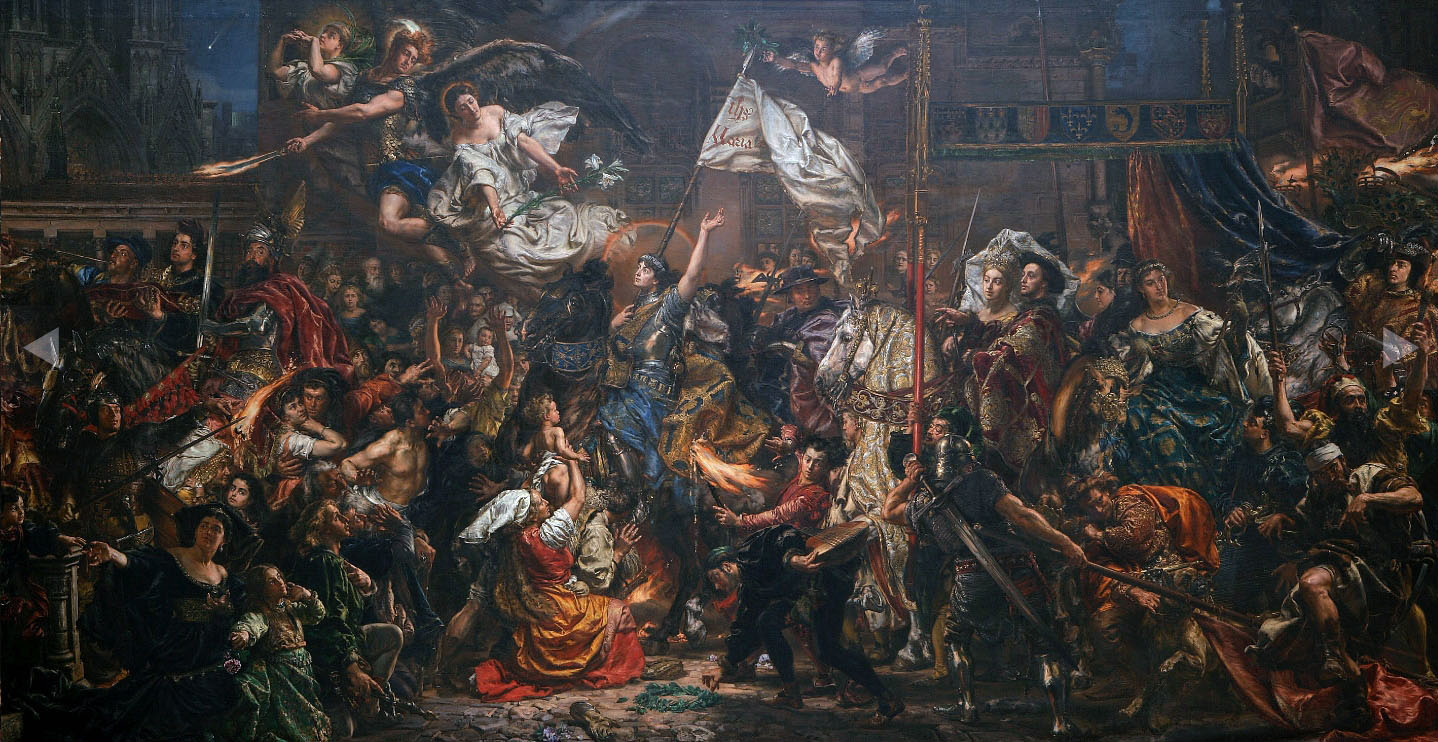 Гипотеза: Я считаю, что Жанна д'Арк сделала многое для своей страны и является выдающейся личностью, оказавшей влияние на ход исторических событий
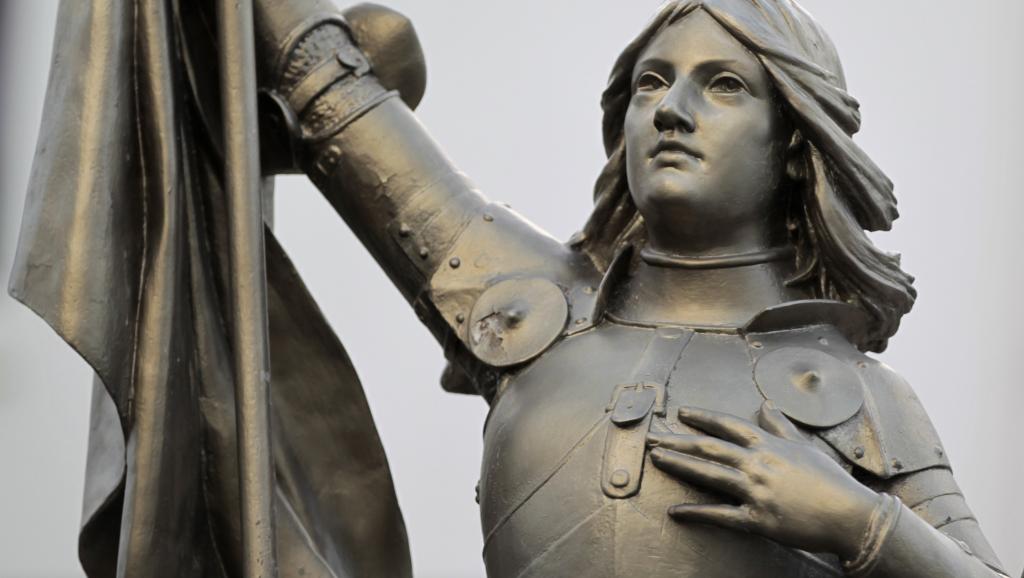 Цель:
Изучить жизнь Жанны д'Арк и исследовать противоречия в трактовке её образа. Узнать кем она являлась на самом деле  на основе исторических фактов о ней. 

Задачи:
    Изучить биографию Жанны д'Арк.
    Изложить официальную версию жизни и деятельности Жанны д'Арк.
   Исследовать альтернативные версии и легенды о ней.
    Сделать выводы.
Жанна д'Арк
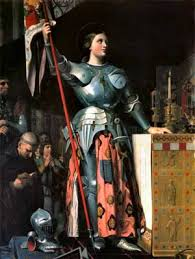 Жанна д’Арк, Орлеанская дева — национальная героиня Франции, одна из командующих французскими войсками в Столетней войне. 

   Попав в плен, была передана англичанам, осуждена как еретичка и сожжена на костре. 

   Впоследствии она была реабилитирована и  канонизирована — причислена католической церковью к лику святых
В 13 лет Жанна впервые, по её уверениям, услышала голоса архангела Михаила и святой Екатерины Александрийской, которые иногда являлись ей и в видимом облике. 

    Спустя некоторое время они якобы открыли Жанне, что именно ей суждено снять осаду с Орлеана, возвести дофина на трон и изгнать захватчиков из королевства. 

    Когда Жанне исполнилось 16 лет, она отправилась к капитану города Вокулёр Роберу де Бодрикуру и объявила о своей миссии.
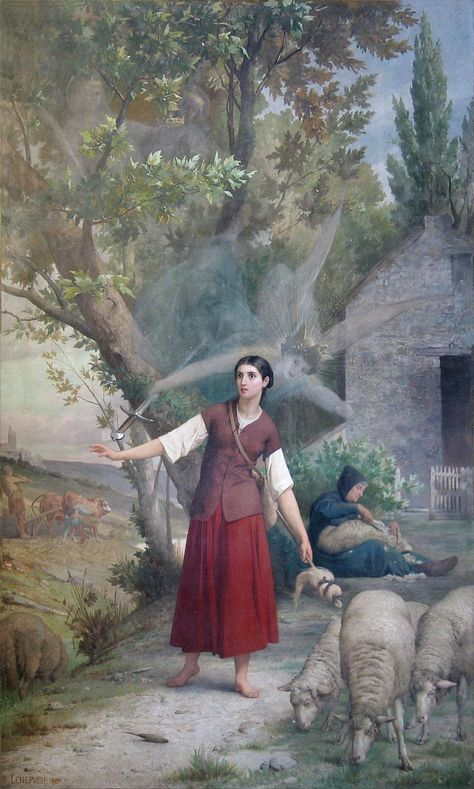 Картины
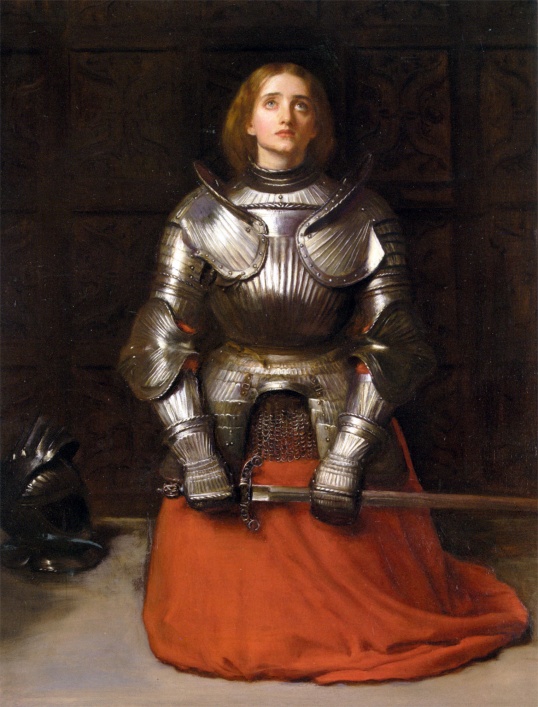 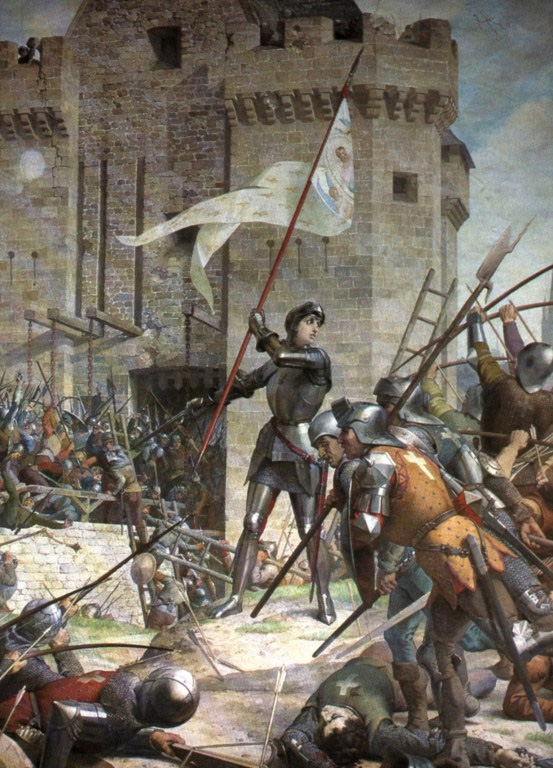 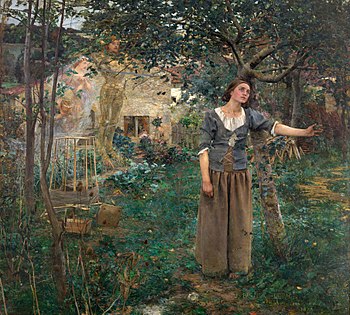 «Видение Жанны д’Арк» (Жюль Бастьен-Лепаж, 1879 год)
«Жанна д’Арк при осаде Орлеана»                               (Ш. Ленепвё)
«Жанна д'Арк» (Д. Эверетта)
Кто же на самом деле Жанна д'Арк
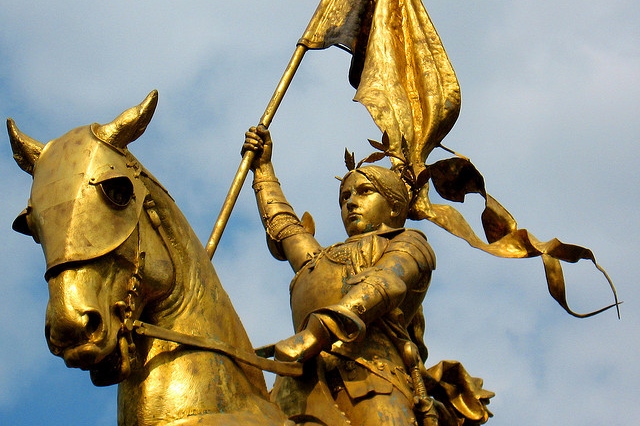 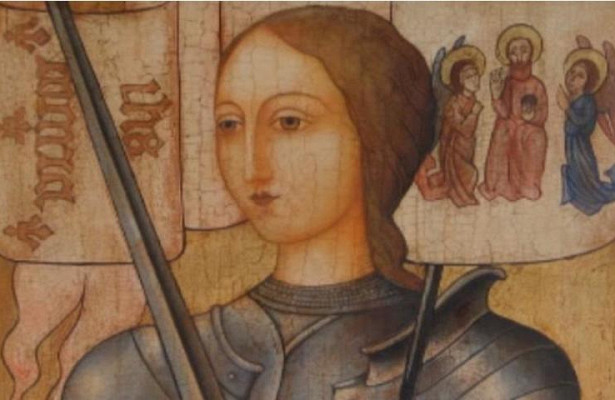 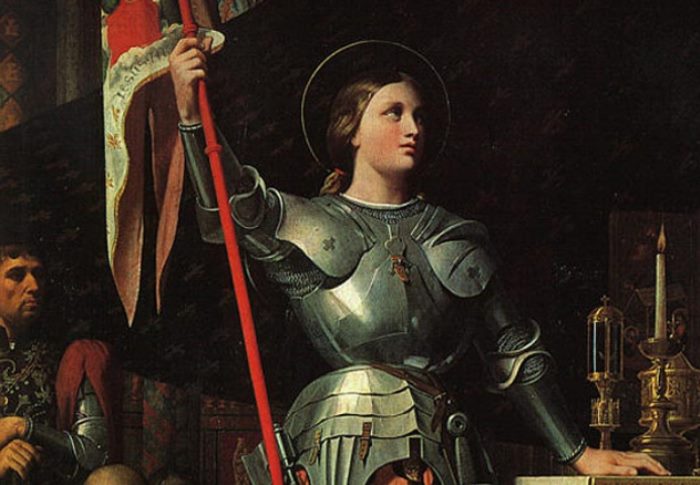 Заключение:
Моя  гипотеза  подтвердилась.
Жанна д'Арк действительно является выдающейся личностью, которая смогла повлиять на ход исторических событий во Франции
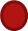 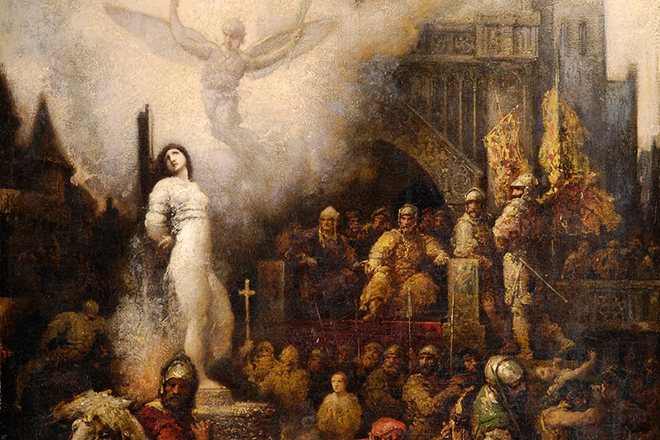 Литература:
1. Драгомиров М. Жанна д'Арк. СПб., 1898.
2. Золотницкого Н.Ф. «Цветы в легендах и преданиях».
3. Мишле Ж. Жанна д'Арк. Пг., 1920.
Интернет ресурсы:
1. https://postnauka.ru/faq/31190
2. https://kulturologia.ru/blogs/180416/29215
3. https://www.e-reading.club/chapter.php/1015252/6/Karnacevich_-_10_geniev_voyny.html
Спасибо за внимание!
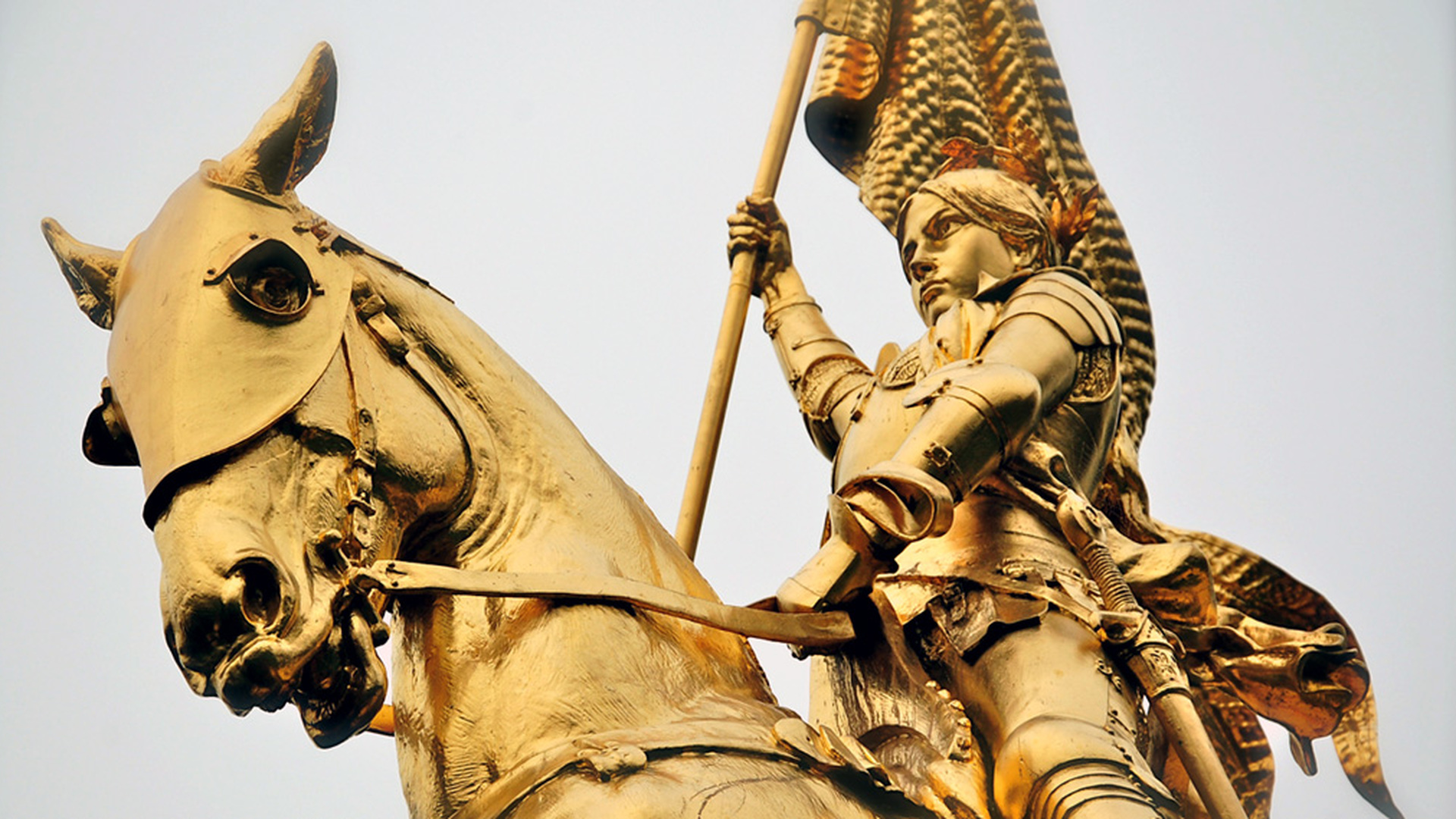